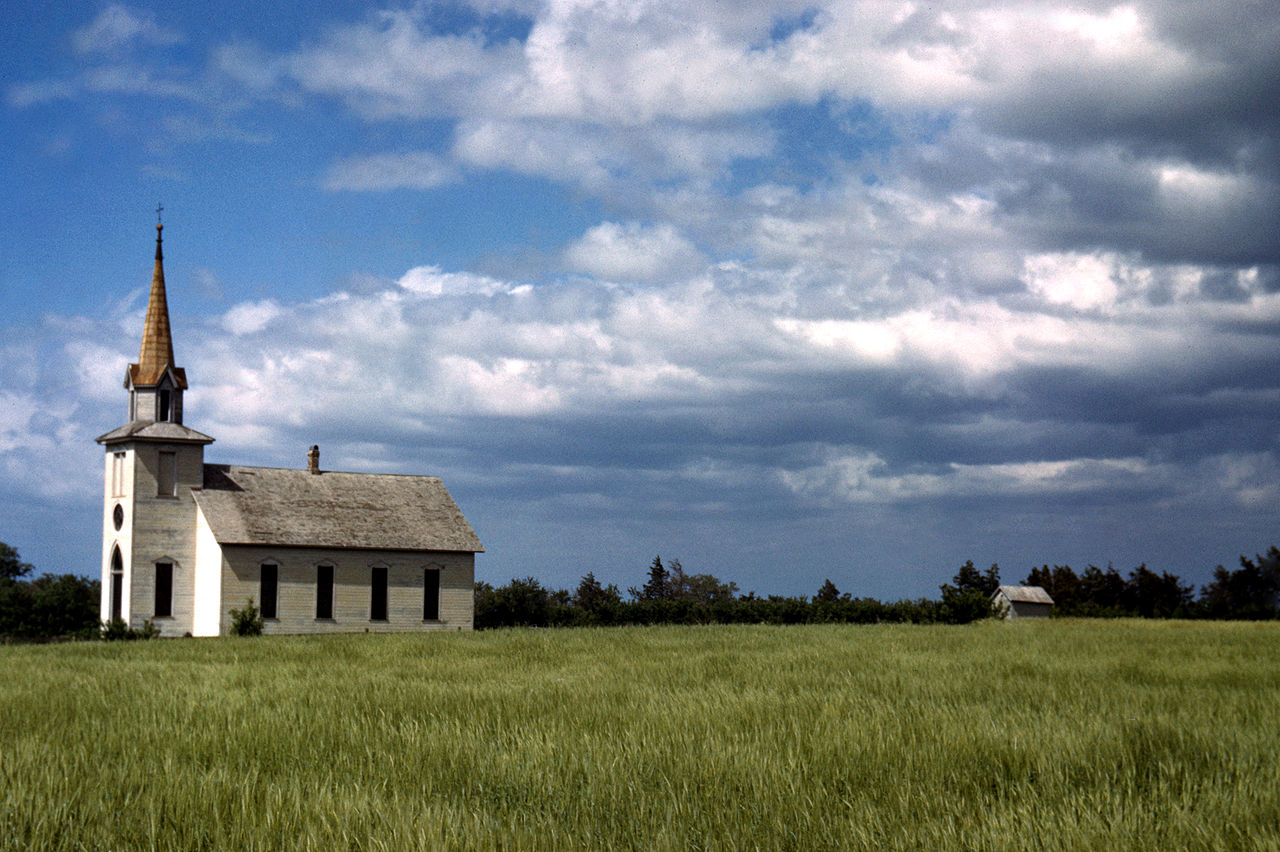 Ecclesiology: The Doctrine of the Church
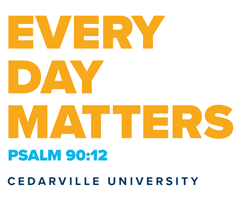 [Speaker Notes: Illustration: here is the church, there is the steeple, open it up and there are the people]
Defining the Term Church
Ekklesia:  ek meaning “out” and kaleo meaning “called.” The called out ones.

Originally used in Greek city-states meaning “assemblies of citizens called out to conduct the business of the city.” 

In the New Testament, the two English translations are 1) “assembly” and 2) “church.”
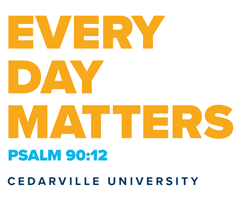 Defining the Term Church
Old Testament: (Septuagint) ekklesia is never used for edah (the nation as a whole) but is used 77 times for qahal (ceremonial assembly). 

The emphasis on assembly has theological implications.
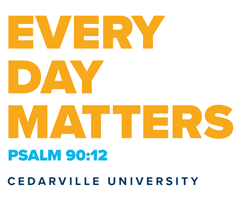 [Speaker Notes: Focus on assembly and implications for the multisite and the multiple services that some churches find necessary]
Defining the Term Church
New Testament: 114 occurrences of ekklesia. 109 refer to a Christian assembly. 

General Use 
Future and Final Use: universal church
Local and Concrete Use: about 90% of all uses 

The focus on the local, visible assembly has theological implications.
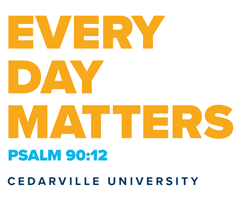 [Speaker Notes: Focus on local 90%: general use of family…universal church never meets.]
Defining the Term Church
Metaphors: Paul Minear in his book,  Images of the Church in the New Testament points out three central metaphors of his 100. 

The People of God 
  The Body of Christ 
  The Fellowship of the Spirit
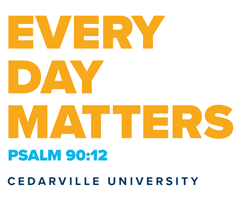 [Speaker Notes: Corporate images. The NT knows nothing of individual Christianity…the consumer driven approach is not mentioned.]
Defining the Term Church
Toward a Definition of a True Church
 
	Being (esse)						Well-Being (bene esse)
	Gospel							Regenerate Church Membership
	Believers covenanted together		Meaningful Church Membership
	Ordinances 						Church discipline
	 								Officers (pastor and deacon)
									Baptism by immersion of believers
									Memorial view of the Lord’s Supper										Missionary focus
									Expositional preaching, etc.
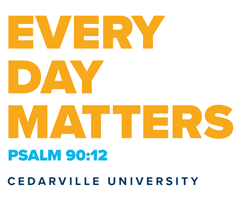 [Speaker Notes: Dever has identified 9 Marks of a healthy church. Feel free to dig deeper there. Cultural Christianity is bad…some of our students may be unsaved.]
Warning:
If you are squeamish, don’t look at the next slide
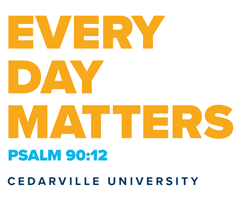 [Speaker Notes: Meaningful membership]
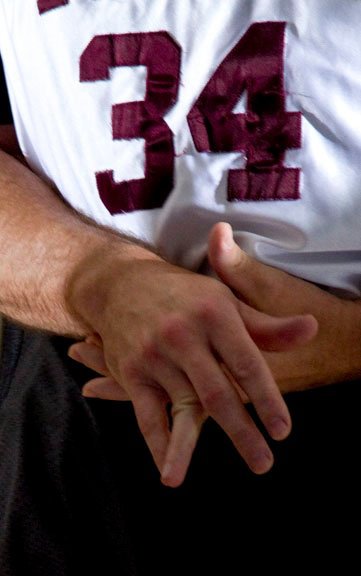 Membership Matters
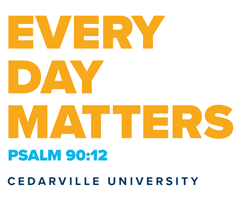 Defining the Term Church
Toward a Definition of a True Church
 
	Being (esse)						Well-Being (bene esse)
	Gospel							Regenerate Church Membership
	Believers covenanted together		Meaningful Church Membership
	Ordinances 						Church discipline
	 								Officers (pastor and deacon)
									Baptism by immersion of believers
									Memorial view of the Lord’s Supper										Missionary focus
									Expositional preaching, etc.
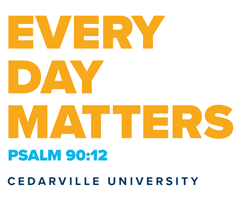 [Speaker Notes: Healthy churches: discipline, for believers, expositional preaching, congregational, pastors (plurality), deacons (deaconess), ordinances (footwashing), toddler baptism, University does not practice the ordinances.]
Practical Application
The University serves the church. We are not the church, and we do not lord over the church.
If our graduates do not love the church, then we are doing something very wrong.  
Church membership has implications for hiring. 
Local church doctrinal commitments have implications for us.
We must love the church in order to teach our students to do so. We expect attendance at a minimum of 90% of the time.
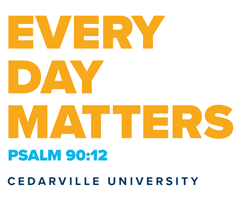 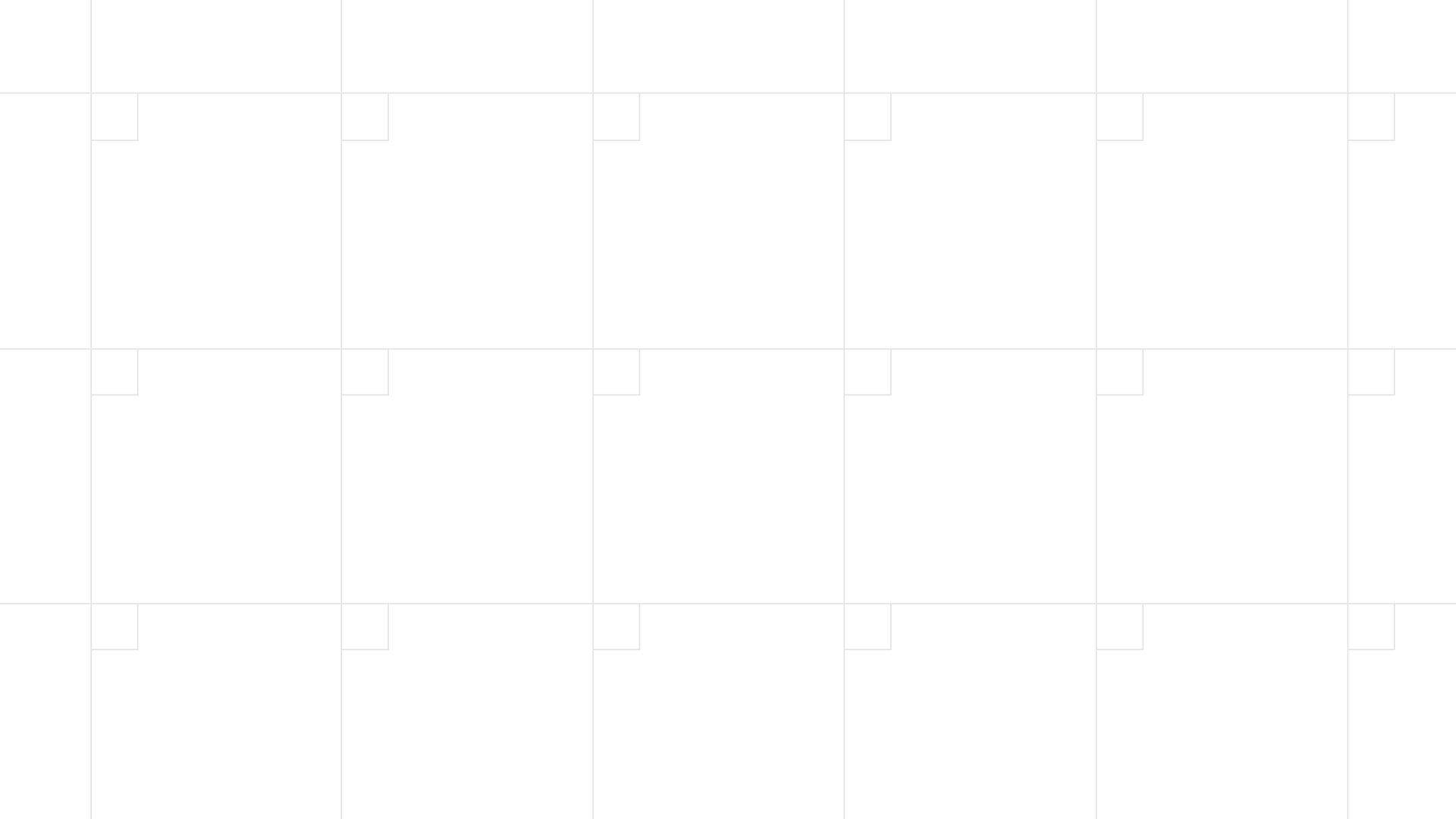 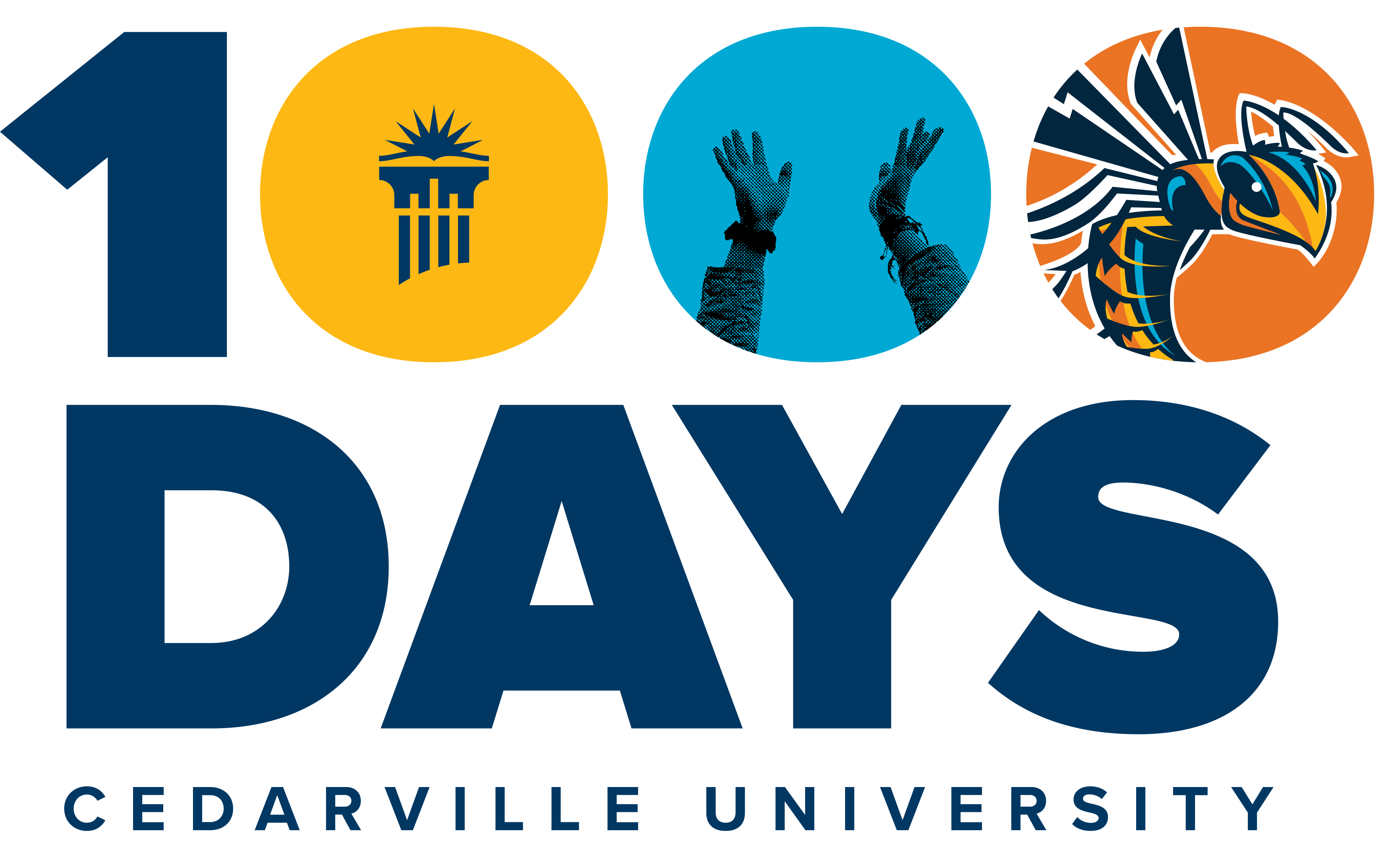